Students Wanted!
What influences whether users behave securely? What hinders them?

We want to find out...
... but we need your help!

Anonymous survey specifically for studentstaking 20-25 minutes:

https://secuso.org/studie
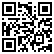 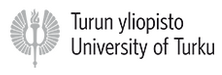 [Speaker Notes: Sich effektiv gegen IT-Sicherheits-Risiken schützen zu können wird immer wichtiger. Daher forschen wir daran welche Faktoren beeinflussen, ob sich Benutzer sicher verhalten bzw. was verhindert dass sie es tun. Doch dazu brauchen wir eure Hilfe.

Zusammen mit der University of Turku in Finnland führen wir eine Studie durch, die genau dieses Thema untersucht und sich speziell an Studenten richtet. Daher würde es uns sehr freuen, wenn ihr 20-25 Minuten aufbringen könntet um die Umfrage auszufüllen. Die Umfrage wird vollkommen anonym durchgeführt und euer Daten werden entsprechend nur anonymisiert ausgewertet.

Die Studie ist unter https://secuso.org/studie verfügbar. Von dort werdet ihr zum Fragebogen weitergeleitet.]